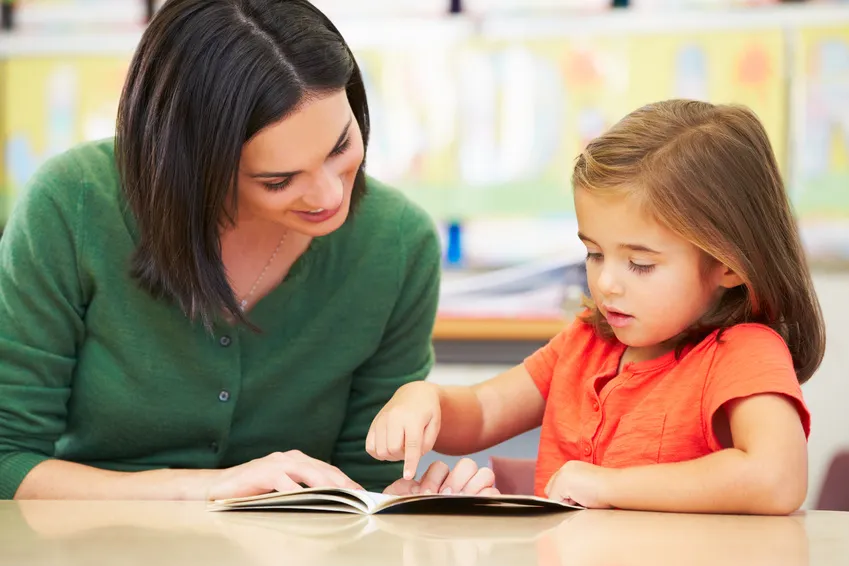 POMOC W TRUDNOŚCIACH SZKOLNYCH
ROZPOZNAWANIE TRUDNOŚCI W NAUCE
Obserwacja dziecka: Pierwszym krokiem jest uważne obserwowanie zachowania dziecka i identyfikacja problemów takich jak:
Trudności z koncentracją,
Opóźnione tempo pracy,
Problemy z rozumieniem materiału,
Niskie wyniki w nauce, pomimo wysiłku.
Konsultacja z nauczycielami: Nauczyciele często pierwsi zauważają sygnały trudności. Współpraca z nimi może pomóc we wczesnej identyfikacji problemów.
Diagnoza specjalistyczna: W niektórych przypadkach potrzebna jest diagnoza specjalistów, np. pedagogów, psychologów, logopedów czy neurologopedów. Badania diagnostyczne pozwalają na wykrycie specyficznych trudności, takich jak dysleksja, dyskalkulia, ADHD czy autyzm.
JAK RODZICE MOGĄ POMÓC?
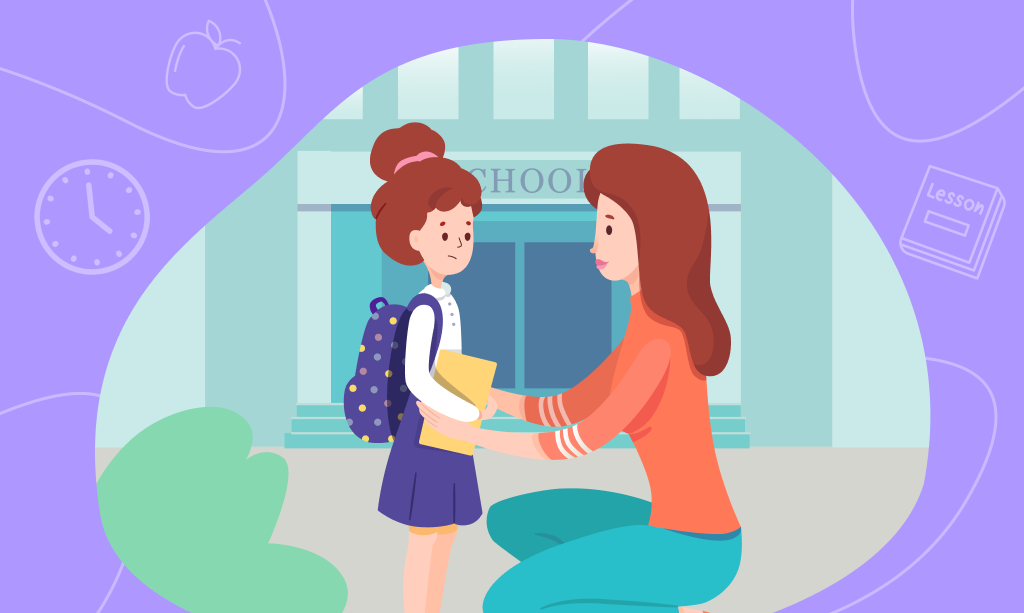 Wsparcie emocjonalne: Ważne jest, aby dziecko czuło, że ma wsparcie i zrozumienie w rodzinie.
Rozmowy o trudnościach bez krytyki,
Zachęcanie do prób, mimo niepowodzeń.
Tworzenie sprzyjających warunków do nauki:
Ciche miejsce do nauki, bez rozpraszaczy,
Ustalony plan dnia, który pomoże w organizacji czasu.
Zaangażowanie w życie szkolne:                   Regularny kontakt z nauczycielami, udział w zebraniach, bieżące monitorowanie wyników i postępów dziecka.
Korzystanie z pomocy specjalistów:                 W zależności od diagnozy dziecka, warto skonsultować się z terapeutami (np. psychologiem, pedagogiem) oraz uczestniczyć w zajęciach dodatkowych wspierających rozwój umiejętności dziecka.
STRATEGIE UŁATWIAJĄCE NAUKĘ
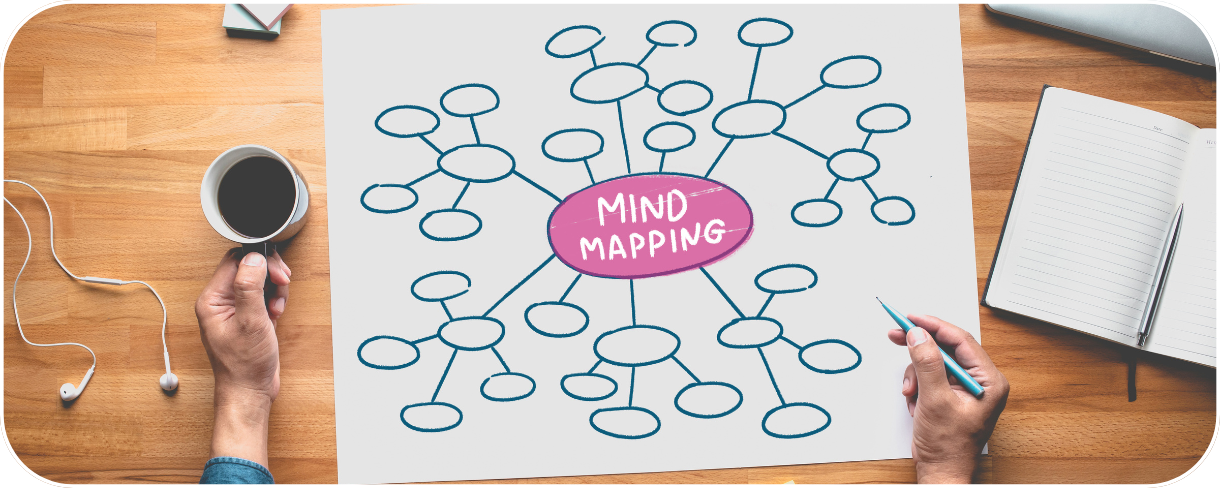 Rozbijanie zadań na mniejsze części:                                              Ułatwia to przyswajanie materiału i organizację pracy. Małe cele są mniej przytłaczające.

Techniki wizualne:                           Mapy myśli, kolorowe notatki, schematy, rysunki pomagają uczniom przetwarzać informacje w bardziej zrozumiały sposób.
Różnorodne formy nauki:
- Nauka przez zabawę (gry edukacyjne),
- Nauka w ruchu (korzystanie z aktywności fizycznej do lepszego zapamiętywania),
- Korzystanie z materiałów multimedialnych (filmy, aplikacje edukacyjne).
Techniki pamięciowe:
- Stosowanie mnemotechnik, takich jak skojarzenia, rymy, akronimy.
WSPIERANIE UCZNIÓW Z DYSLEKSJĄ
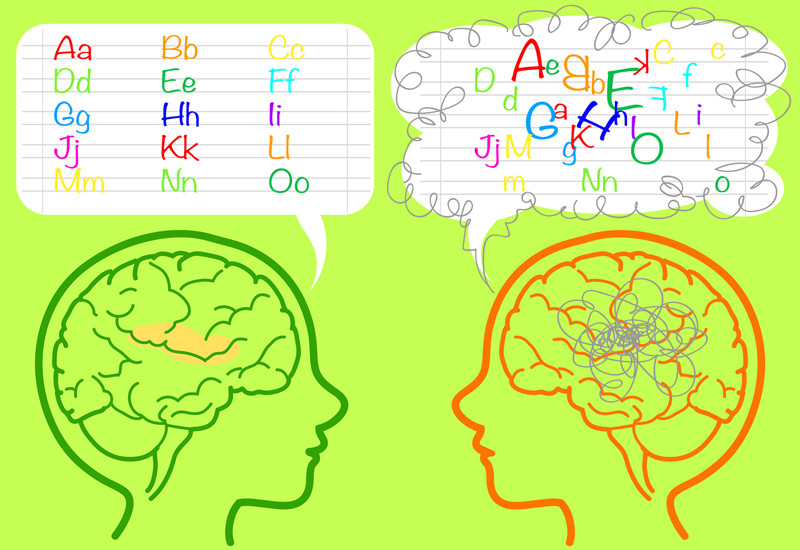 Dysleksja:                                                  Specyficzne trudności w czytaniu i pisaniu. Osoby z dysleksją mogą mieć problem z poprawnym zapamiętywaniem sekwencji liter i fonemów.
Wsparcie dla uczniów z dysleksją:
Używanie audioksiążek lub aplikacji do konwersji tekstu na mowę,
Wydłużony czas na wykonanie zadań,
Częste powtórki materiału,
Podkreślanie sylab lub fragmentów tekstu, by ułatwić ich rozpoznawanie.
WSPARCIE UCZNIÓW Z DYSKALKULIĄ
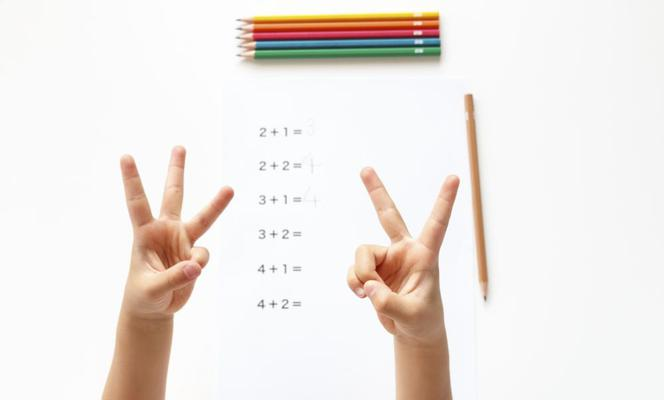 Dyskalkulia:                                         Trudności w zrozumieniu matematyki, liczb, operacji arytmetycznych.
Strategie wspomagające:
Korzystanie z pomocy wizualnych, jak liczydła czy wykresy,
Stosowanie krokowych instrukcji w rozwiązywaniu zadań matematycznych,
Nauka przez praktykę – np. liczenie przedmiotów codziennego użytku.
WSPRACIE UCZNIÓW Z AUTYZMEM I ZESPOŁEM ASPERGERA
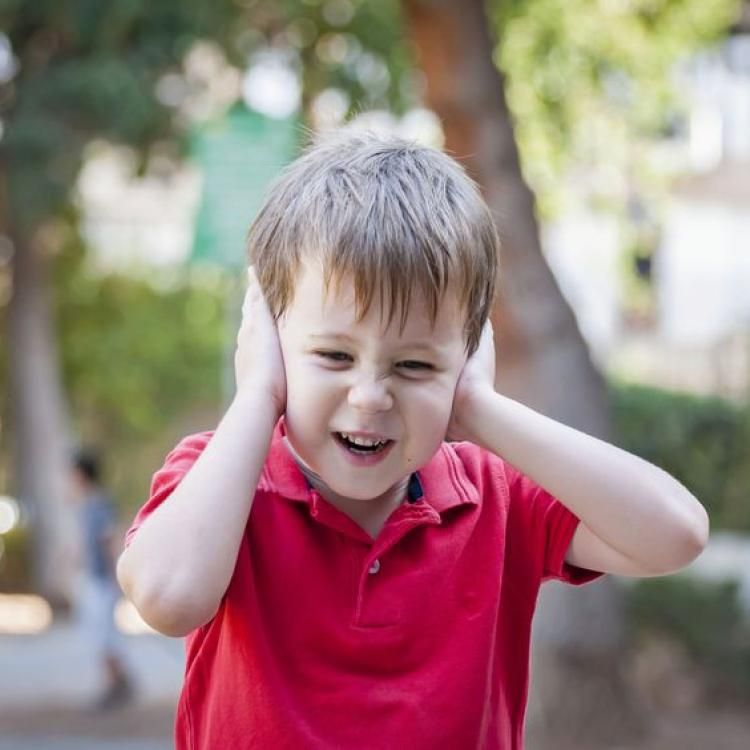 Autyzm i Asperger: Zaburzenia neurorozwojowe, które wpływają na komunikację, interakcje społeczne i zachowania.
Dostosowane strategie:
Tworzenie przewidywalnego planu dnia, który daje poczucie bezpieczeństwa,
Używanie wizualnych wskazówek, obrazów do wytłumaczenia pojęć,
Nacisk na rozwijanie umiejętności społecznych przez gry zespołowe i modelowanie zachowań,
Dostosowanie tempa nauki i metod pracy do indywidualnych potrzeb.
Kluczowe elementy wsparcia:
Wczesne rozpoznanie trudności,
Współpraca między rodzicami, nauczycielami i specjalistami,
Stosowanie odpowiednich strategii, które uwzględniają indywidualne potrzeby uczniów.
Cel wsparcia:                                                                                                              Pomoc dzieciom w rozwijaniu potencjału mimo trudności oraz budowanie ich pewności siebie w procesie nauki.